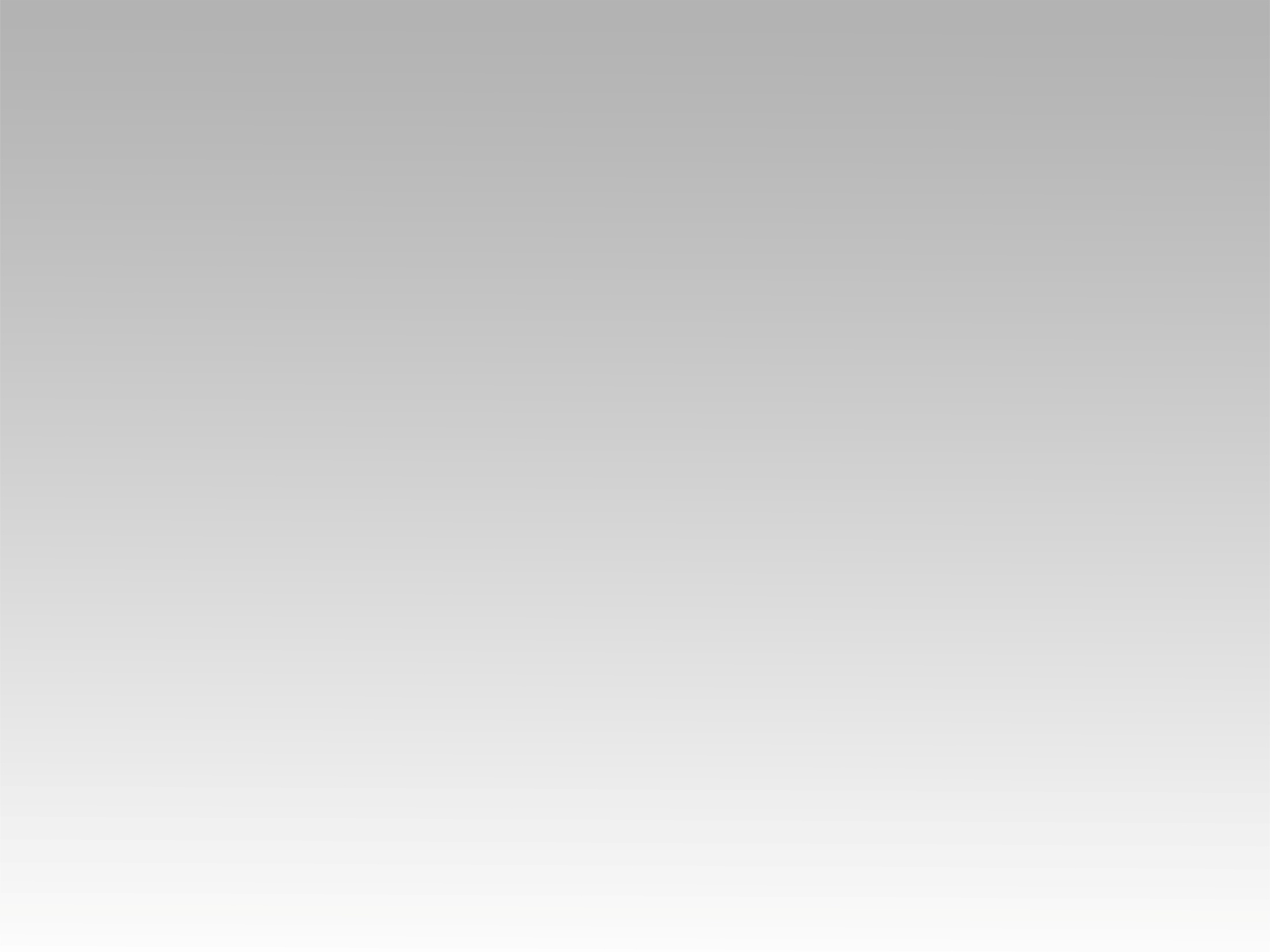 تـرنيــمة
أقف بين الجموع
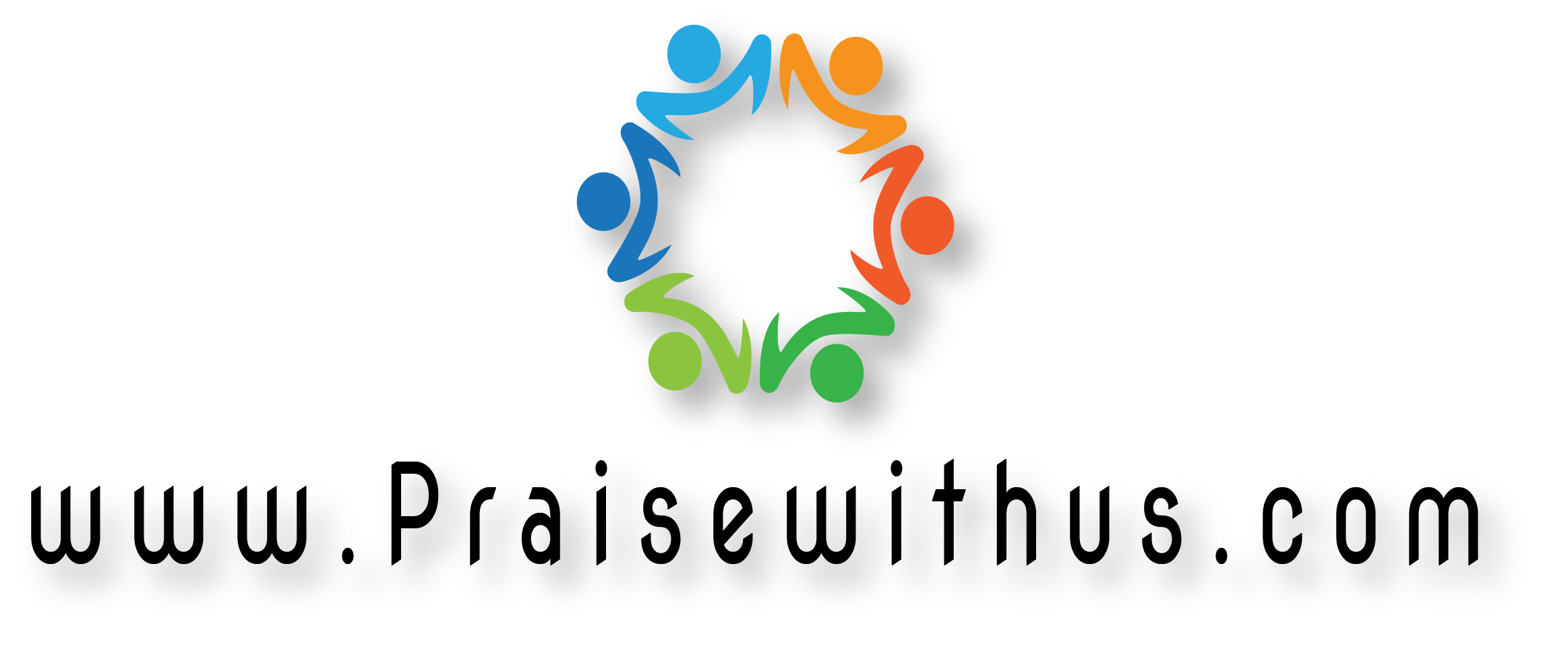 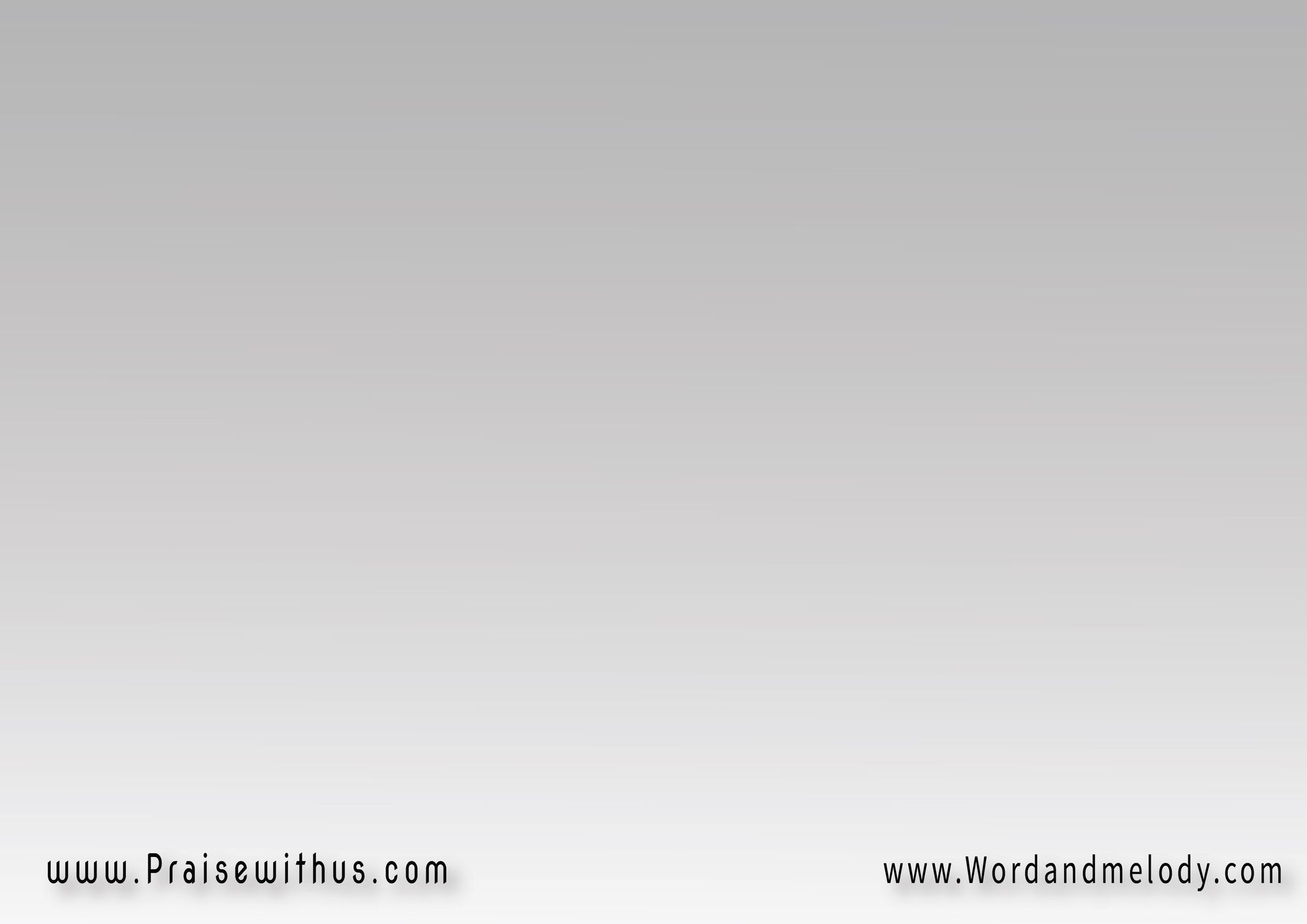 (اقف بين الجموع 
وارفع اسمك) 2كل من نال الفداء 
فليشد لك هللويا
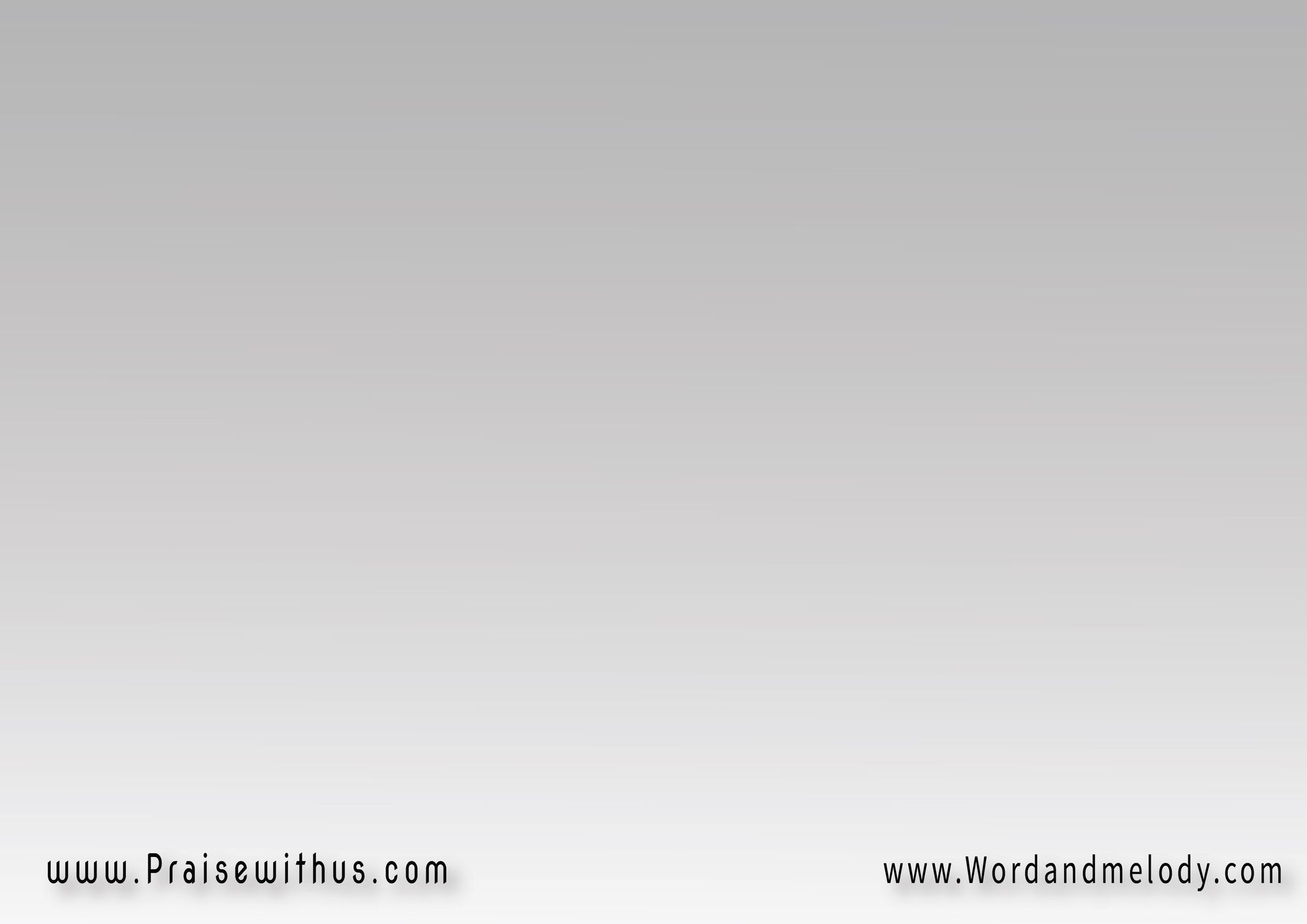 هللويا هللويا 
هللويا هللويانهتف مستحق 
كل سبحنا هللويا
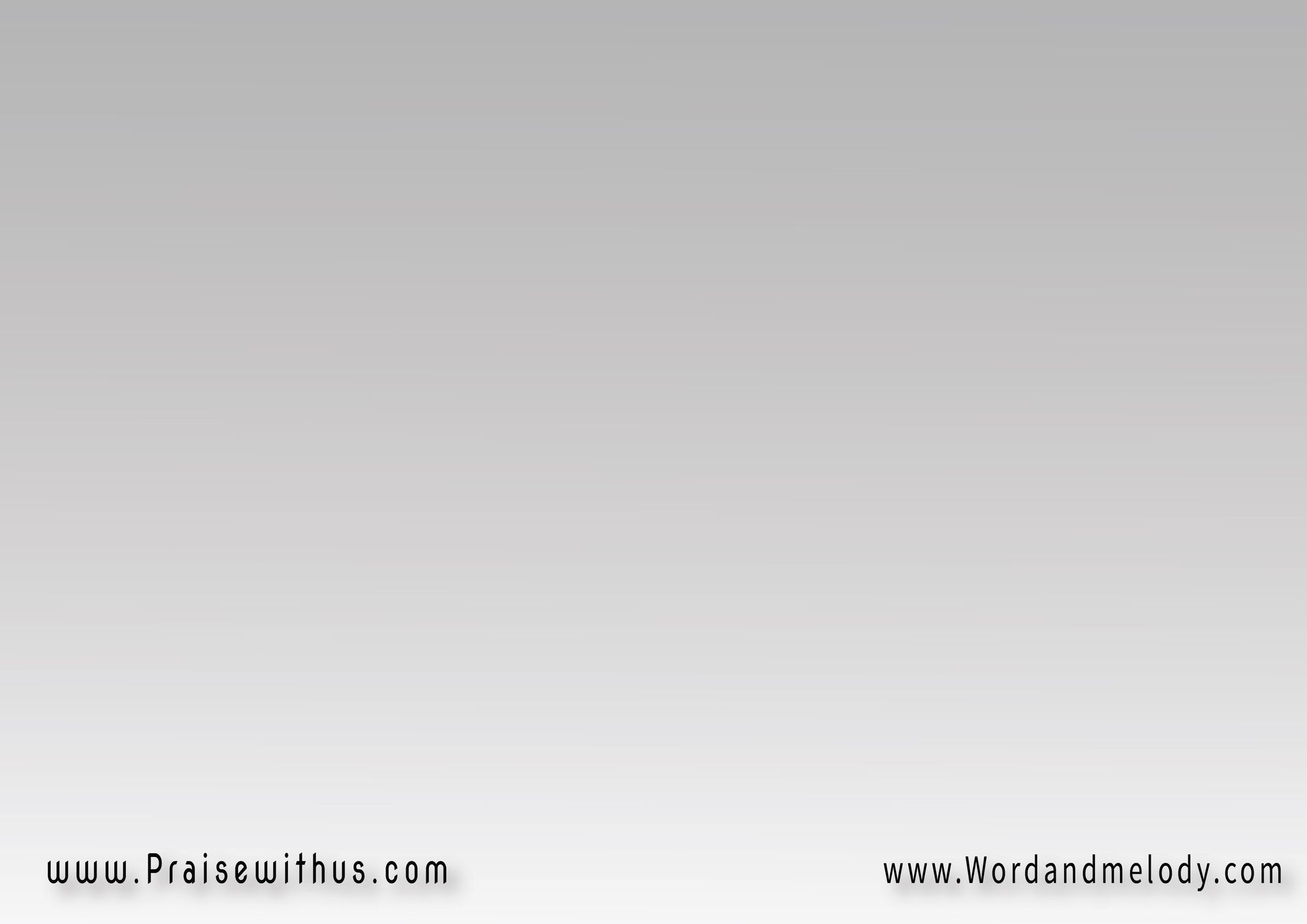 (اقف بين الجموع 
واحمد اسمك) 2وليعل صوت نشيدي بالسبح لك هللويا
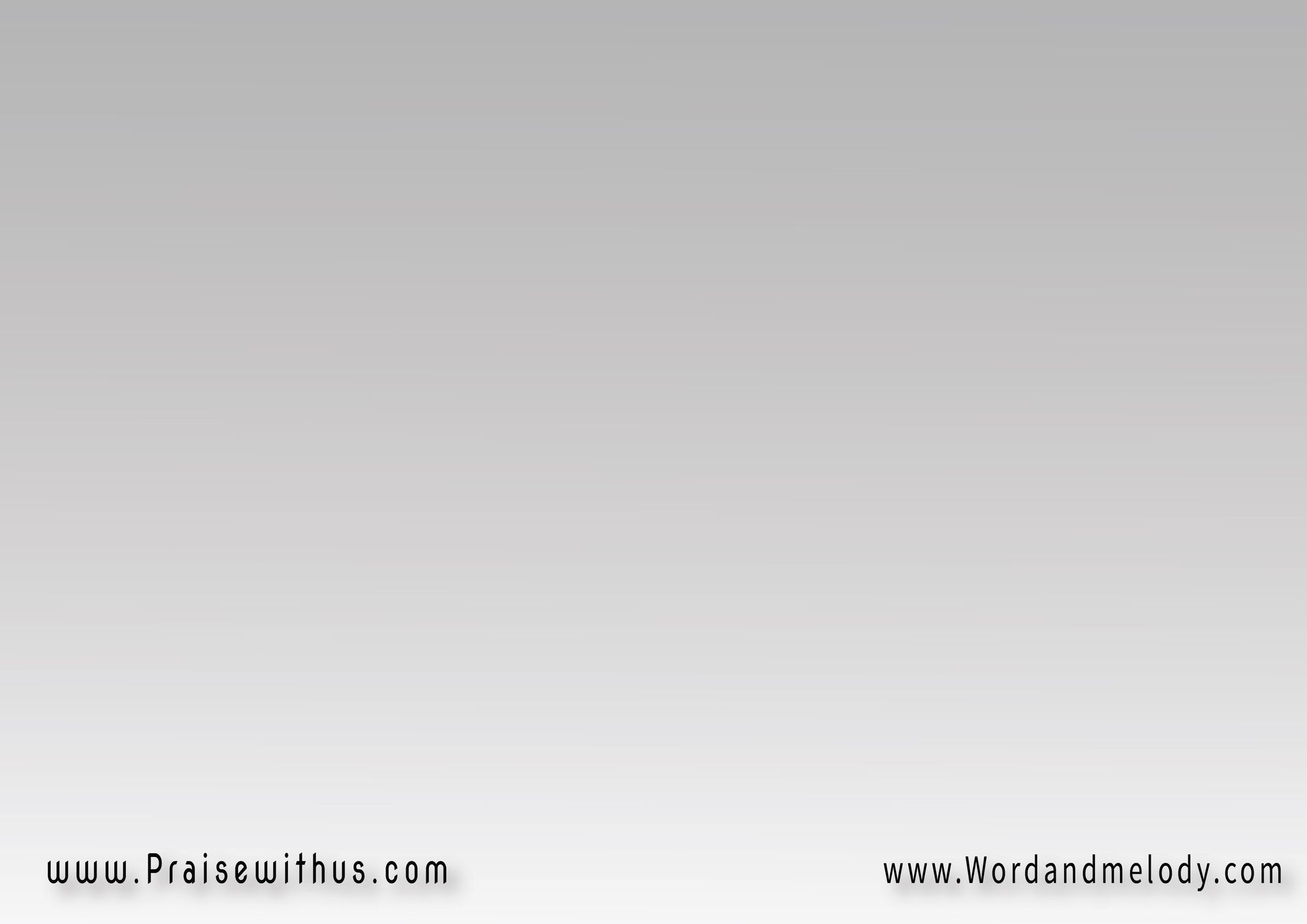 هللويا هللويا 
هللويا هللويانهتف مستحق 
كل سبحنا هللويا
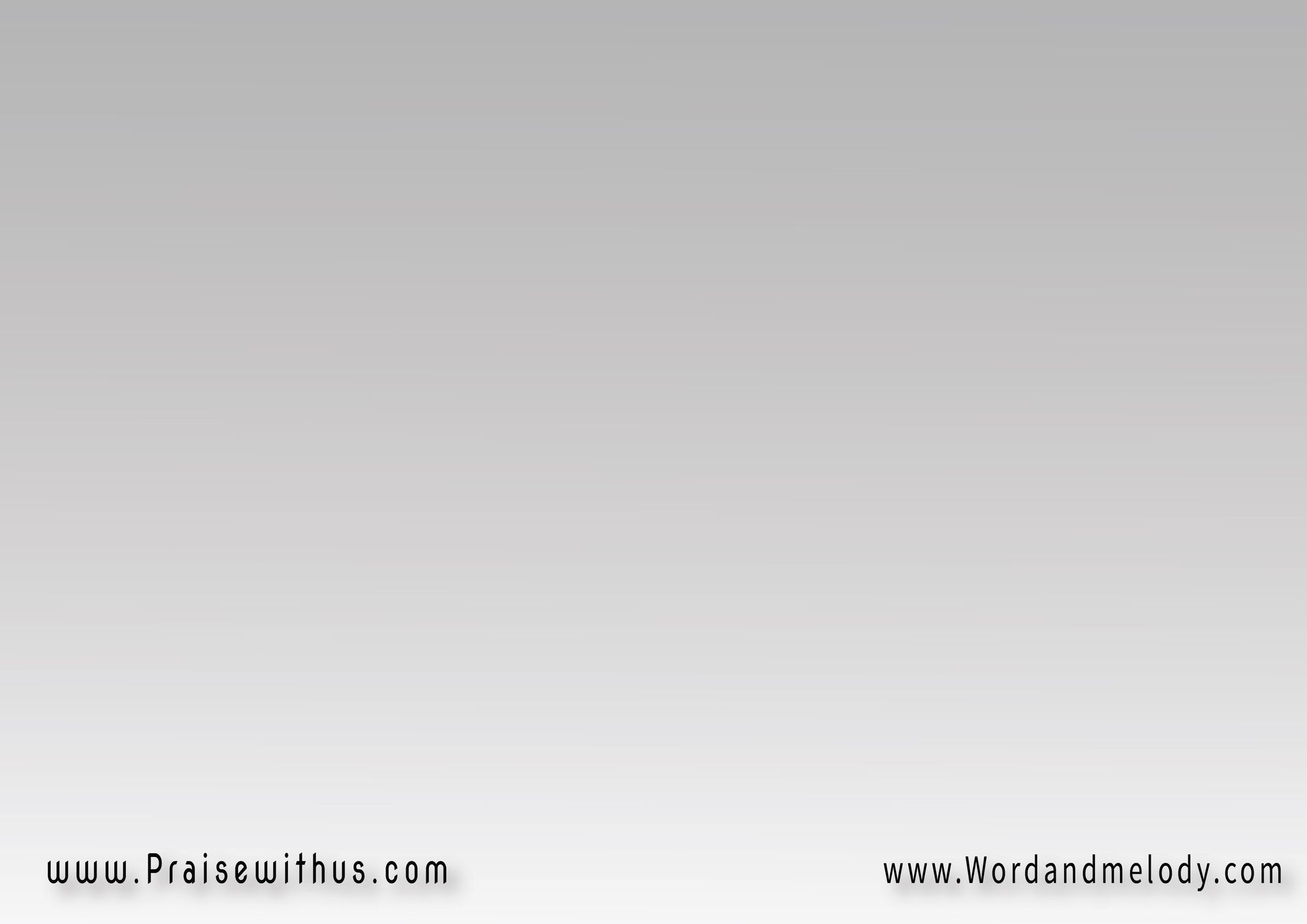 (فلنقف يا شعب الرب ونرفع التسبيح) 2ولنشد مع الخليقه 
نهديه المديح هللويا
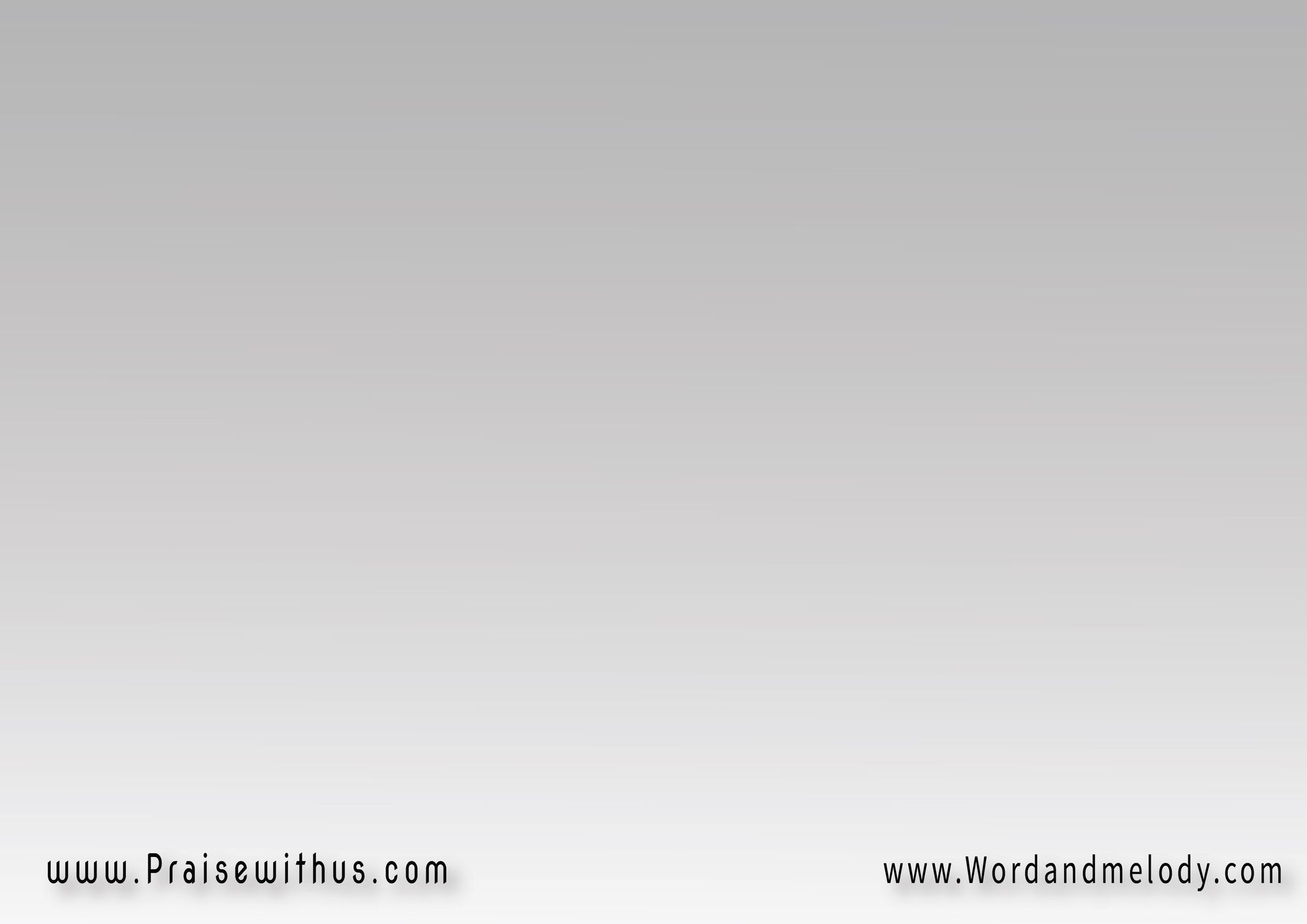 هللويا هللويا 
هللويا هللويانهتف مستحق 
كل سبحنا هللويا
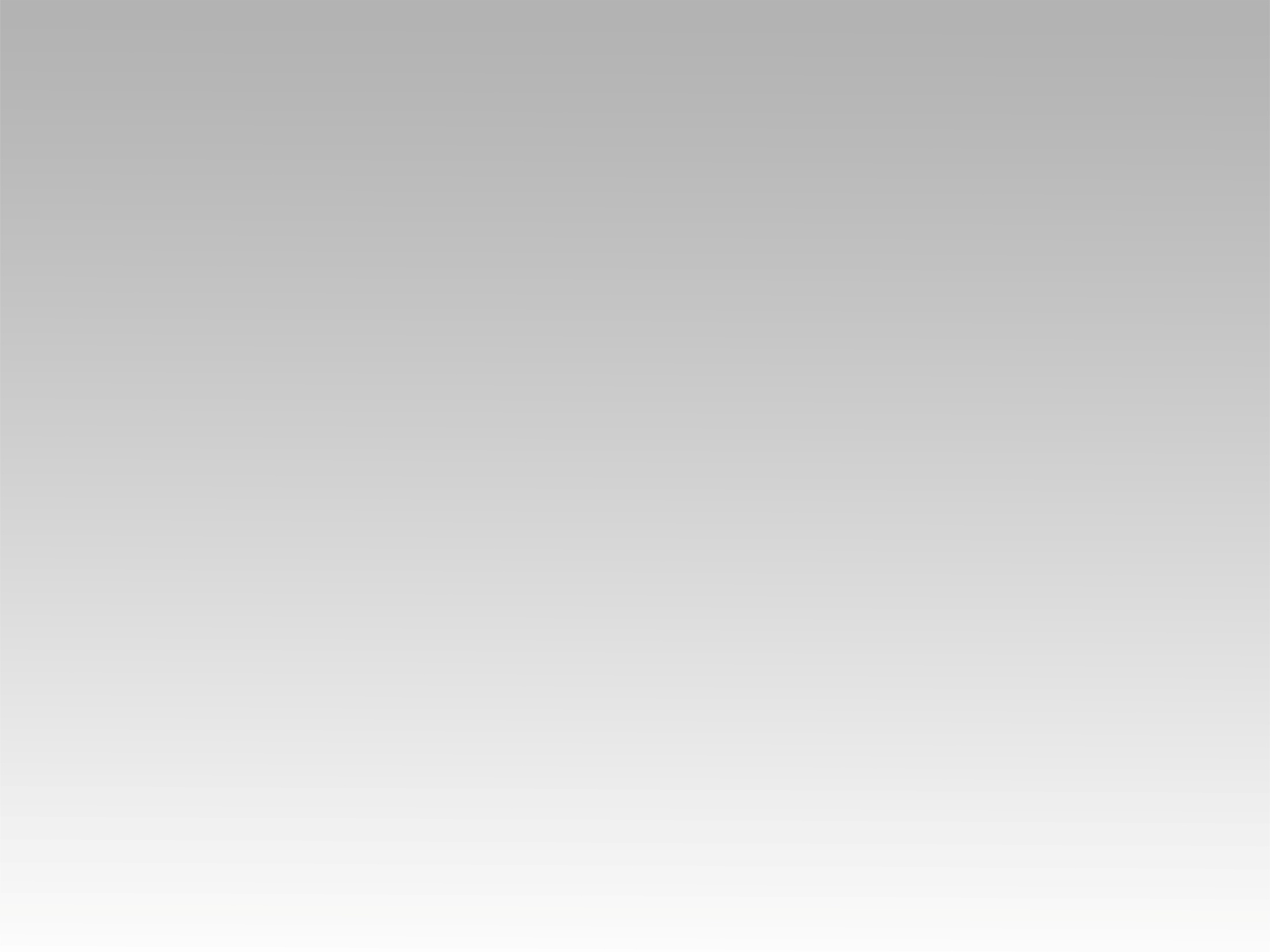 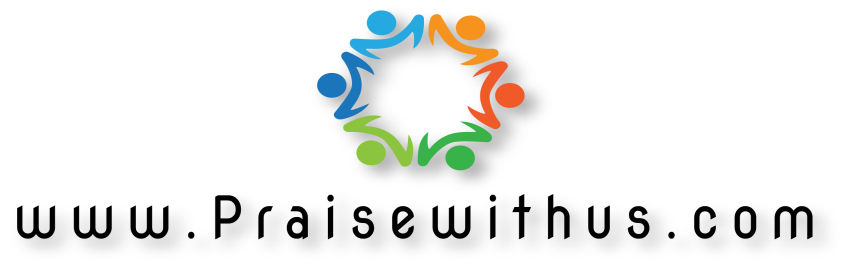